Alice W. Douse Elementary SchoolAnnual Title I Meeting
2022 - 2023
Fall Session
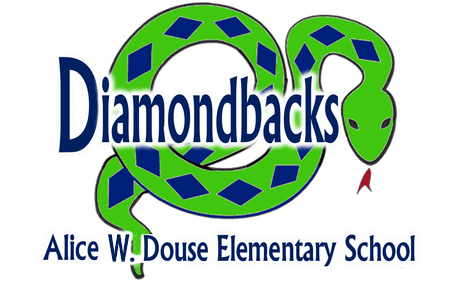 Why are we here?
The Elementary and Secondary Education Act, Title I Part A, requires that each Title I school hold an annual meeting for the parents and families whose children receive Title I services:
Informing you of the school’s participation in Title I, Part A
Explaining the requirements of Title I, Part A
Explaining your rights and opportunities as parents and families to be involved in your child’s learning and achievement
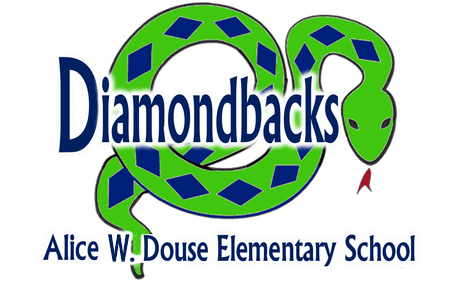 What is a Title I School?
Schools with 40% or more of students from low income  (42.77%) families qualify to be served as a Title I Schoolwide campus
Being a Title I, Part A school means receiving federal funding (Title I, Part A dollars) to supplement the school’s existing programs in order to improve student achievement.  These dollars can be used for…
Identifying students experiencing academic difficulties and providing timely assistance to help these students meet the State’s challenging content standards
Purchasing supplemental: staff, programs, materials, and supplies
Conducting parent and family engagement meetings, trainings, and activities
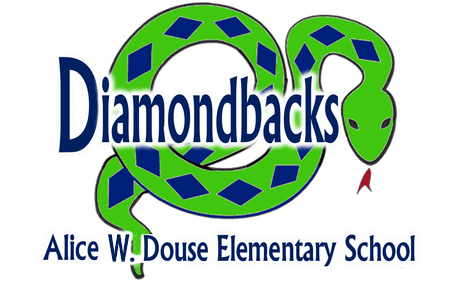 School Curriculum
Our campus teaches the Texas Essential Knowledge and Skills that are required for all schools in the state of Texas. 
We monitor student progress using the following formative and summative assessments:
Teacher Created Assessments
Common Unit Assessments
CIRCLE Assessment – Prekindergarten
Texas Kindergarten Entry Assessment
Measures of Academic Progress (MAP) – Math, Reading, and Science (K-5)
Fountas & Pinnell Reading Benchmark Assessments 
Reading A –Z Assessments
State of Texas Assessments of Academic Readiness (STAAR)
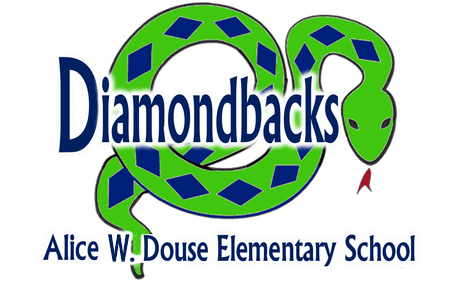 Student Achievement Data
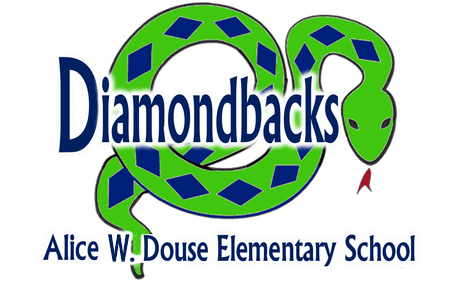 Student Achievement Data
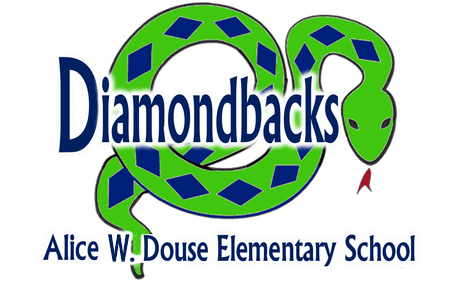 Student Achievement Data
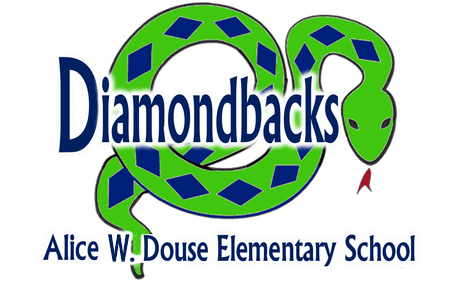 Student Achievement Data
Pre-Kindergarten CIRCLE Assessment
Students in Pre-Kindergarten participate in CIRCLE assessments periodically throughout the school year. The CIRCLE assessments for PK are given at the Beginning of the Year (BOY), Middle of the Year (MOY), and at the End of the Year (EOY). The CIRCLE assessment provides teachers with immediate feedback on student progress in several areas: Rapid Letter Naming, Rapid Vocabulary Naming, Letter-Sound Correspondence, Phonological Awareness, Book and Print Knowledge, Story Retell, Early Writing, Mathematics, Science, Social Studies, and Social-Emotional Development. Pre-K teachers align the CIRCLE data with the Pre-K Guidelines to drive instruction and intervention for students.
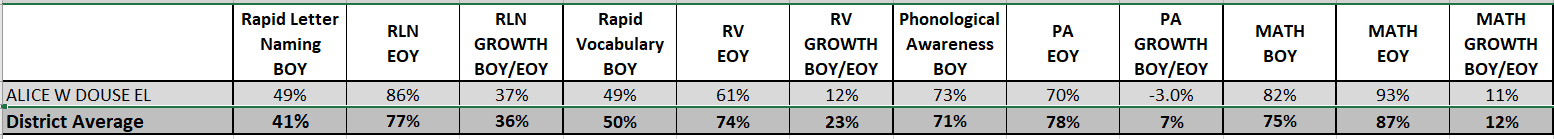 RLN = Rapid Letter Naming
RV = Rapid Vocabulary
PA = Phonological Awareness
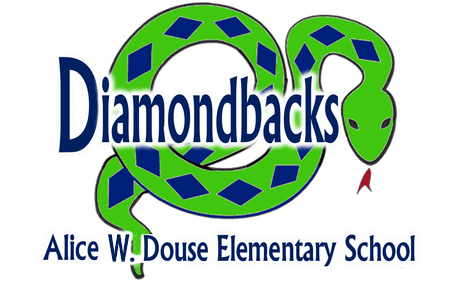 Our Title I Funds
The purpose of Title I funds is to support students who are in need of additional assistance in order to meet or exceed state performance standards
Our Title I funds have been prioritized to support student achievement in the following ways: 
Staff :
Campus Instructional Specialist
Intervention Aides
Instructional Supplies/Materials for Core Content Areas
Professional Development
Parent/Family Engagement 
Etc. 
A full description of how our Title I funds are being used can be found in our Campus Improvement Plan
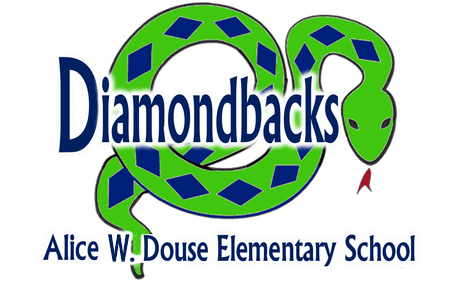 Campus Improvement Plan - CIP
The school’s Campus Improvement Plan (CIP) includes:
A needs assessment and summary of data
Goals, objectives, and strategies to address the academic needs of students
Professional development needs
Coordination of resources and services
Identification of Title I, Part A funds and expenditures
Strategies from the school’s parent and family engagement policy 
Title I parents have the right to be involved in the development of the CIP. Opportunities to provide input include Parents can provide input – SBDM, PAC, Surveys, etc.)
You can view a copy of the CIP on our campus website or by requesting a copy via email to Stephanie.Ford@killeenisd.org. 
Our campus website allows for the translation of the CIP into multiple languages. Please let our staff know if you need additional translation services.
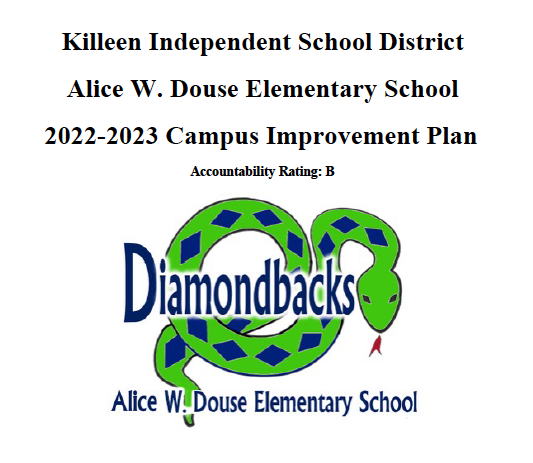 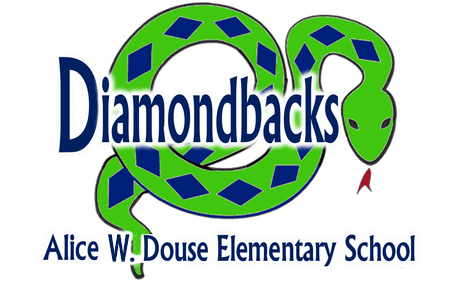 Parent Involvement Funds
Districts that receive more than $500,000 in Title I funds are required to set-aside a minimum of 1% of the Title I, Part A allocation for parent and family engagement.
Of that 1%, 10% may be reserved at the district level for system-wide initiatives and administrative expenses related to parent and family engagement
Of the 1%, 90% must be allocated to the Title I schools in the district to implement school-level parent and family engagement opportunities
Our campus receives Title I Parenting Funds
Title I parents have the right to be involved in the decisions regarding how these funds will be used for parent and family engagement activities
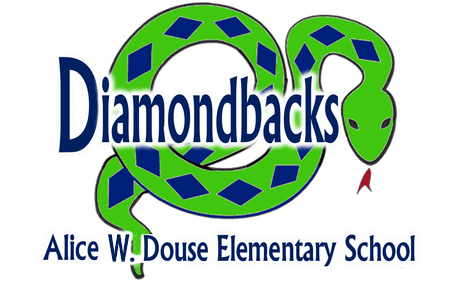 Parent and Family Engagement Policy
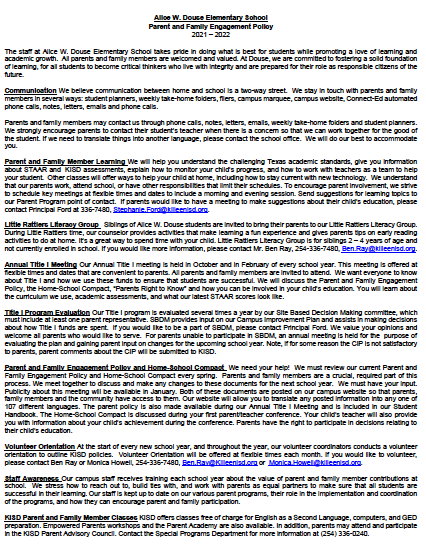 The policy addresses how the school will implement the parent and family engagement program.  The policy includes:
Convening an annual meeting
Providing a flexible number of meetings
Involving parents in an organized, ongoing, and timely way, in the planning, review, and improvement of the parent and family engagement program
Providing timely information about parent and family engagement activities
Providing information to parents about curriculum and assessment
If requested, providing additional meetings with parents to discuss  decisions for the education of their child 
Title I parents have the right to be involved in the development of the Parent and Family Engagement Policy 
A copy of our policy, which was reviewed and revised with parents and other stakeholders last spring, was given out at the beginning of the meeting and is available on our campus website.
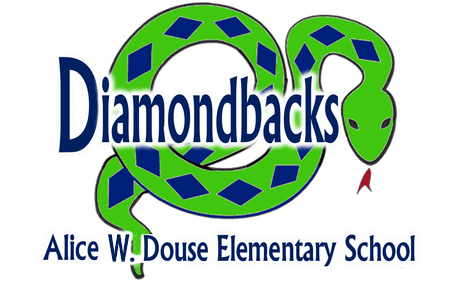 Home-School Compact
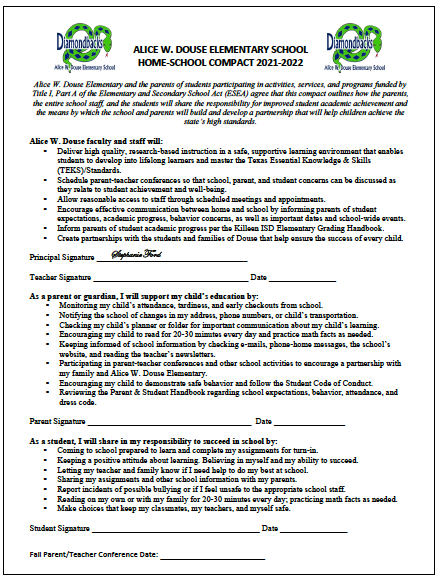 The home-school compact is a written agreement…
That addresses high-quality curriculum and instruction 
That describes how parents and families, school staff, and students share the responsibility for improved student academic achievement
That stresses the importance of frequent communication between school and home, and the value of parent-teacher conferences (required in elementary schools)
That affirms the importance of parents and families in decisions relating to the education of their children
Title I parents have the right to be involved in the development of the Home-School Compact
A copy of our compact, which was reviewed and revised with parents and other stakeholders last spring, was given out at the beginning of the meeting and is available on our campus website.
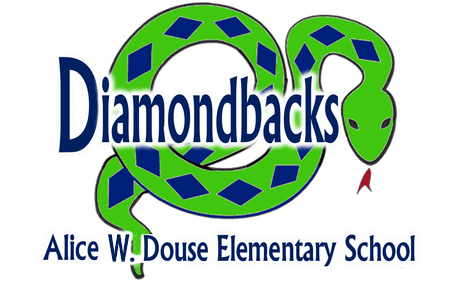 Input on the Policy and Compact
We review our Parent and Family Engagement Policy and Home-School Compact every spring in preparation for the following school year.
All parents are invited to attend and provide input on the revision of these two important documents.
Opportunities will be provided on flexible dates and times to allow for as many parents as possible to attend.
You are also welcome to provide written feedback throughout the year. Feedback received will be shared during the annual revision meeting.
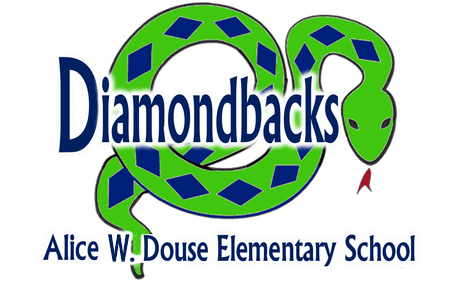 Annual Evaluation
The content and effectiveness of the parent and family engagement policy and program must be evaluated annually
Barriers to participation in parental involvement are identified and addressed
We gather data to evaluate our program through:
Parent questionnaires and surveys
Parent advisory committee input
Ongoing parent feedback 
SBDM Input
Results for the evaluation are shared with school staff and the SBDM committee.
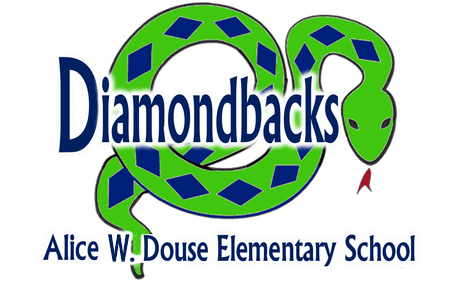 Parents’ Right to Know
Parents’ Right to Know - Teacher and Paraprofessional Qualifications: Schools must inform parents of Title 1, Part A schools that they have the right to request information regarding the qualification of their student’s classroom teachers and paraprofessional providing services to the child. (Section 1112 (e) (1) (A)(i-ii))
Parents must follow the school procedure to request this information
Contact Principal Stephanie Ford to request this information via email.          
      Stephanie.Ford@killeenisd.org
Parents’ Right to Know – Non-State Certified Teachers: Schools are required to notify parents that the student has been assigned, or has been taught for 4 or more consecutive weeks by, a teacher who does not meet applicable State certification requirements at the grade level and subject area in which the teacher has been assigned. (Section 1112(e)(1)(B)(ii))
Parents’ Right To Know - Student Achievement: Schools are required to provide each parent information of the level of achievement and academic growth of the parent’s child in each of the State Academic Assessments. (Sections 1112(e)(1)(B)(i))
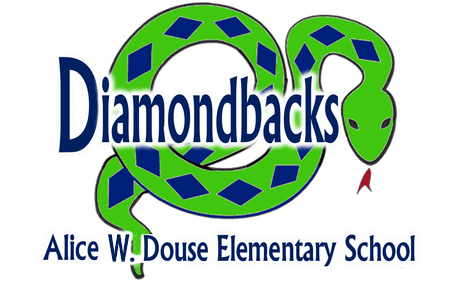 Engagement Opportunities
Welcoming Environment 
Back to School/Meet the Teacher
Daily Agendas & Communication Folders  - Wednesday Folders
Parent Conferences  - October and February, and as needed.
ESL  Information Meeting 
Dyslexia Information Meeting
STAAR Information Meetings  
Newsletters - Monthly
PTA & Volunteer Program 
Early Literacy Club  - Little Rattlers 
Home Access Center  - Monitor student assignments & grades
PULSE - Meeting with Principal to discuss school happenings/share input
SBDM – Be part of stakeholder input regarding campus improvement
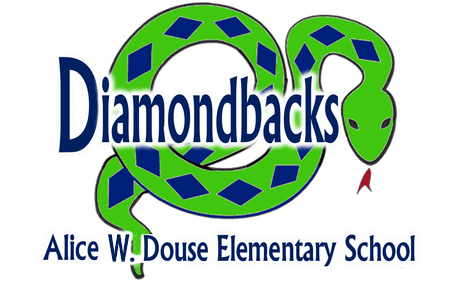 Ways to Support Student Achievement
Celebrate all successes
Praise effort and hard work
Encouragement, Encouragement, Encouragement
Take advantage of real-world learning opportunities such as rounding prices in the grocery store, estimating total costs, identifying shapes, giving directions, summarizing the plot of a movie or show, halving ingredients in a recipe, etc. 
Read to your child/ Have your child read to you, daily
Read the same book as your child and talk about what you’ve read
Practice sight words and math facts with your child, daily
Check the Home Access Center regularly for assignments and grades 
Check your child’s communication agenda daily
Keep in regular contact with your child’s teacher
Attend school events and parent input meetings
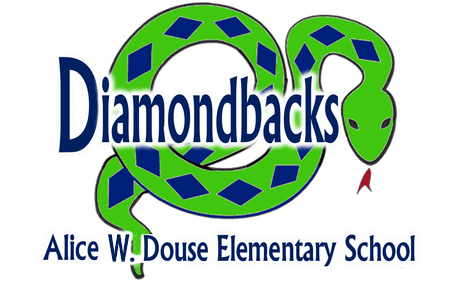 Who do I contact?
Principal – (254)336-7480
Stephanie Ford, Grades 2nd, 5th, - Stephanie.Ford@killeenisd.org 
Assistant Principals: (254) 336-7480
Chelsea Jordan, Grades Pk, 1st, 4th, Skills Unit – Chelsea.Jordan@killeenisd.org
Lynette Pettway, Grades Pk, K, 3rd, Skills Unit - Lynette.Pettway@killeenisd.org 
Counselors: (254) 336-7480
Tina Lawrence, Grades 2nd - 5th -  Tina.Lawrence@killeenisd.org 
Amy Sobers–PK - 1st, Skills Units - Amy.Sobers@killeenisd.org 
Nurse 
Latana Ford (254) 336-7488 – Latana.Ford@killeenisd.org 

For Additional Information 
Alice W. Douse Elementary School website: http://www.killeenisd.org 
Texas Education Agency website:  http://www.tea.state.tx.us
U.S. Department of Education website: http://www.ed.gov
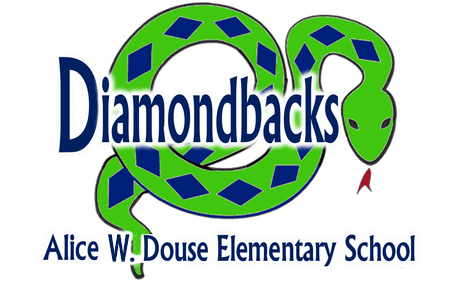 Thank you.




Please write all questions 
on the index cards.

Email:
Stephanie.Ford@killeenisd.org
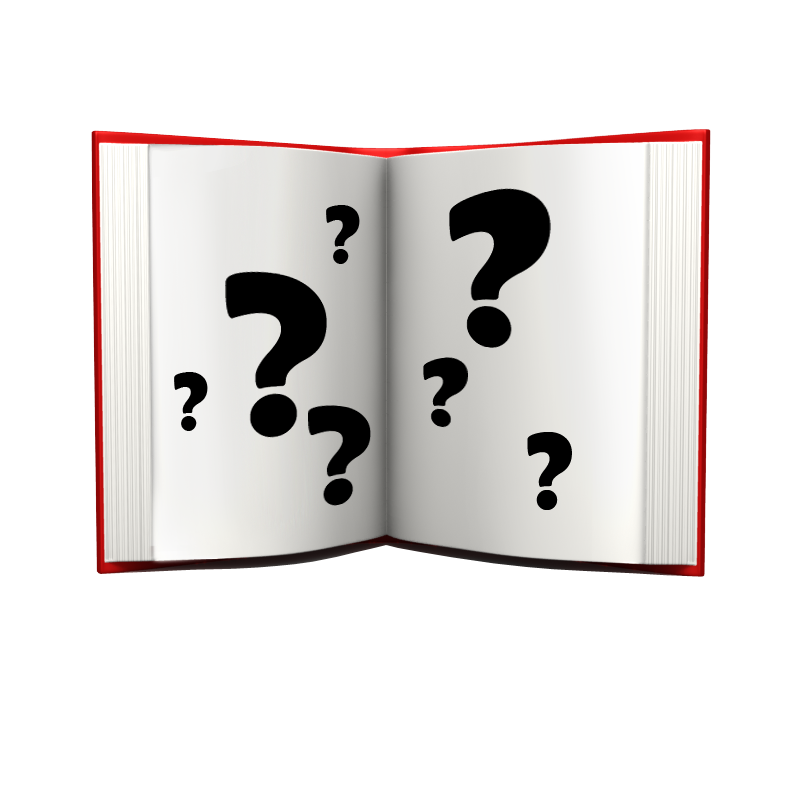 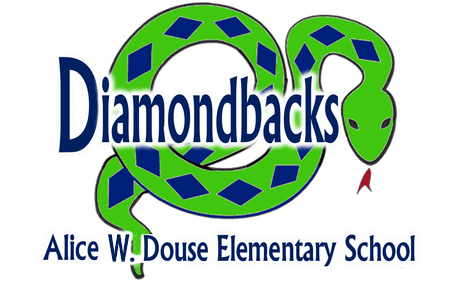